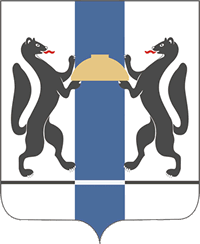 СМЭВ 3.0. Перспективы развития
Заместитель руководителя департамента 
информатизации и развития телекоммуникационных 
технологий Новосибирской области
А.В. Горобцов
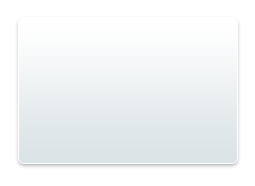 ПОСТАНОВЛЕНИЕ ПРАВИТЕЛЬСТВА РОССИЙСКОЙ ФЕДЕРАЦИИ
от 19 ноября 2014 г. N 1222 О дальнейшем развитии
Единой системы межведомственного
электронного взаимодействия
Межведомственное электронное взаимодействие между федеральными органами исполнительной власти и государственными внебюджетными фондами осуществляется с использованием:
электронного сервиса до 1 января 2015 г.;
единого электронного сервиса и (или) электронных сервисов с 1 января 2015 г.
Разработка электронных сервисов федеральными органами исполнительной власти и органами государственных внебюджетных фондов с 1 января 2015 г. не допускается.
Рекомендовать органам государственной власти субъектов Российской Федерации и органам местного самоуправления с 1 января 2017 г.:
не осуществлять разработку электронных сервисов;
осуществлять межведомственное электронное взаимодействие с использованием единого электронного сервиса и (или) электронных сервисов.
Как есть сейчас
(или СМЭВ 2.0)
SID
SID
SID
SID
SID
SID
SID
SID
SID
SID
Новосибирская область
SID
SID
SID
SID
SID
SID
SID
SID
SID
SID
Что не устраивает
(или СМЭВ 2.0)
Ограничение по объему передаваемых данных

Отсутствие гарантированной доставки запросов и ответов

Частая перегруженность сервисов поставщиков сведений

Множество интеграционных проектов с поставщиками сведений

Отсутствие автотестов с поставщиками сведений

Отсутствие оперативной и прозрачной статистики

Взаимодействие по принципу поставщик-потребитель (либо наоборот), а СМЭВ являлся лишь «выделенной сетью»
Как будет «Единый электронный сервис»
(или СМЭВ 3.0)
S	I	D
ФНС, Росреестр, ПФР, ФК, ФСА, Роснедра, МВД, ФСИН, ФСБ, МЧС, ФСКН, ФСС, ФМС, Роскомнадзор, Росводресурсы,  Минкомсвязь, Росприроднадзор, Рособрнадзор, Роспотребнадзор и т.д.
Новосибирская область
Что будет  «Единый электронный сервис» (или СМЭВ 3.0)
Объем передаваемых данных увеличен

Гарантированная доставка  запросов и ответов

Нет зависимости от перегруженности сервисов поставщиков сведений

Одна интеграция на одну информационную систему субъекта РФ

Автотесты с единым сервисом

Доступ к оперативной и прозрачной статистике

Взаимодействие осуществляется по принципу ИС-СМЭВ
Пилотный проект «Единый электронный сервис» (или СМЭВ 3.0)
В 2014 году стартовал пилотный проект по применению технологий СМЭВ 3.0


Новосибирская область выразила свою заинтересованность по участию в этом проекте 


Также в проекте приняли участие следующие субъекты РФ: город Москва, Тюменская, Ярославская области, республики Мордовия, Башкортостан, Татарстан и Приморский край
Пилотный проект «Единый электронный сервис» (шаги реализации)
Переработка механизма работы приложения (текущее решение, обеспечивающее МВ взаимодействие в Новосибирской области), позволяющего работать, как с электронными документами, сформированными по методическим рекомендациям 2.4.х и 2.5.х, так и с документами, сформированными по новым методическим рекомендациям 3.0.x и далее.

Был реализован функционал отправки запросов к единому электронному сервису на получение сведений от Росреестра, МВД, ФНС и ПФР.

Проведено тестирование в тестовом и продуктивном контурах СМЭВ 3.0, в рамках тестирования производилась отправка запросов и опрос очередей ответов. 

В рамках тестирования производилась отправка запросов с реальными данными и отправка запросов с тестовыми данными (эталонными) с использованием модулей автотестирования.
Пилотный проект «Единый электронный сервис» (что мы умеем)
Росреестр. Сведения ГКН. Кадастровый паспорт объекта недвижимости.
МВД. Запрос на предоставление сведений об административных правонарушениях в области дорожного движения
ПФР. Запрос СНИЛС по предоставленным данным.
ФНС. Групповой запрос ИНН физического лица (с русскоязычными наименованиями элементов SOAP-пакета).
ФНС. Групповой запрос ИНН физического лица (с латинскими наименованиями элементов SOAP-пакетов). 
ФНС. Единичный запрос ИНН физического лица (с русскоязычными наименованиями элементов SOAP-пакета).
ФНС. Единичный запрос ИНН физического лица (с латинскими наименованиями элементов SOAP-пакетов).
ФНС. Запрос сведений о среднесписочной численности работников лица (с русскоязычными наименованиями элементов SOAP-пакета).
ФНС. Запрос сведений о среднесписочной численности работников лица (с латинскими наименованиями элементов SOAP-пакета).
Пилотный проект «Единый электронный сервис» (сегодняшний день)
Стартовало тестирование по сведениям ФНС без использования автотестов, ответы на запросы будет предоставлять сам ФНС

100 % готовность к тестированию без использования автотестов по сведениям Росреестра, МВД, ПФР

Ожидание дальнейших директив по пилотному проекту от Министерства связи и массовых коммуникаций РФ
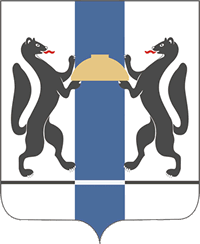 Спасибо за внимание!
Заместитель руководителя департамента 
информатизации и развития телекоммуникационных 
технологий Новосибирской области
А.В. Горобцов